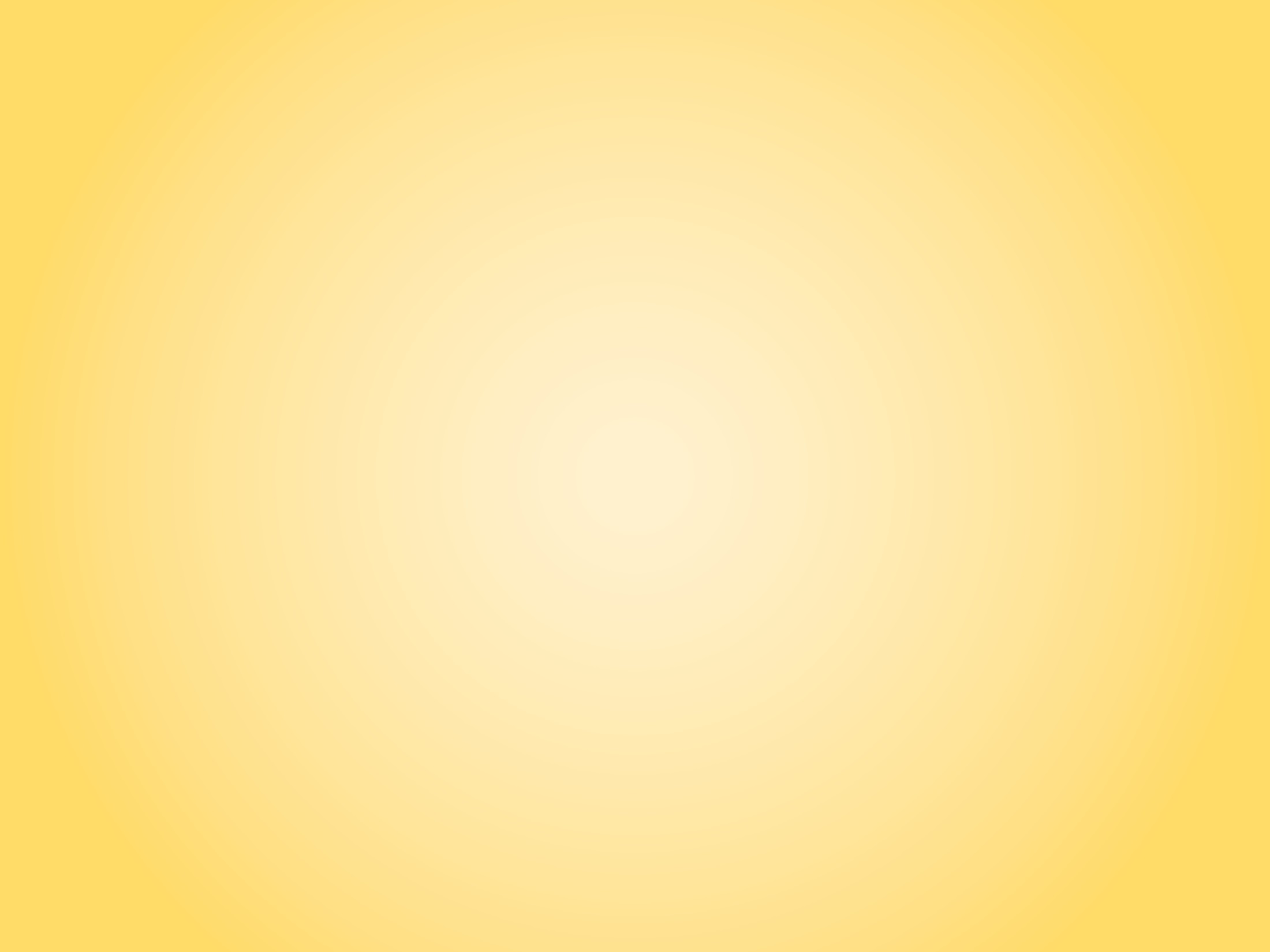 Charter School Contract Outcomes: Establishing Clear Outcomes for YourPerformance Contract
Shya Tran and Paula Higgins
Minnesota Department of Education
Charter Center Specialists
August 4, 2016
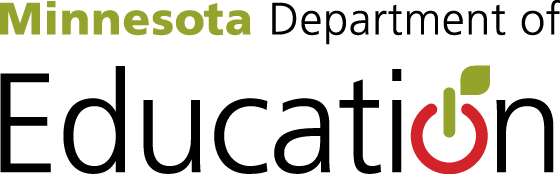 Charter Contract Statutory Requirement – Academic and Nonacademic Outcomes
Per Minnesota Statutes, section 124E.10, Subdivision 1(a), “The authorization for a charter school must be in the form of a written contract signed by the authorizer and the board of directors of the charter school.”

The charter contract must contain “... the specific academic and nonacademic outcomes that pupils must achieve” per Minnesota Statutes, section 124E.10, Subdivision 1(a)(3).
Statutory Considerations for Contract Renewal
The formal written performance evaluation of the school is a prerequisite for reviewing a charter contract 
The specific conditions for contract renewal that identify performance of all students under the primary purpose of section 124E.01, subdivision 1, as the most important factor in determining contract renewal;
Primary purpose is to improve all pupil learning and all student achievement
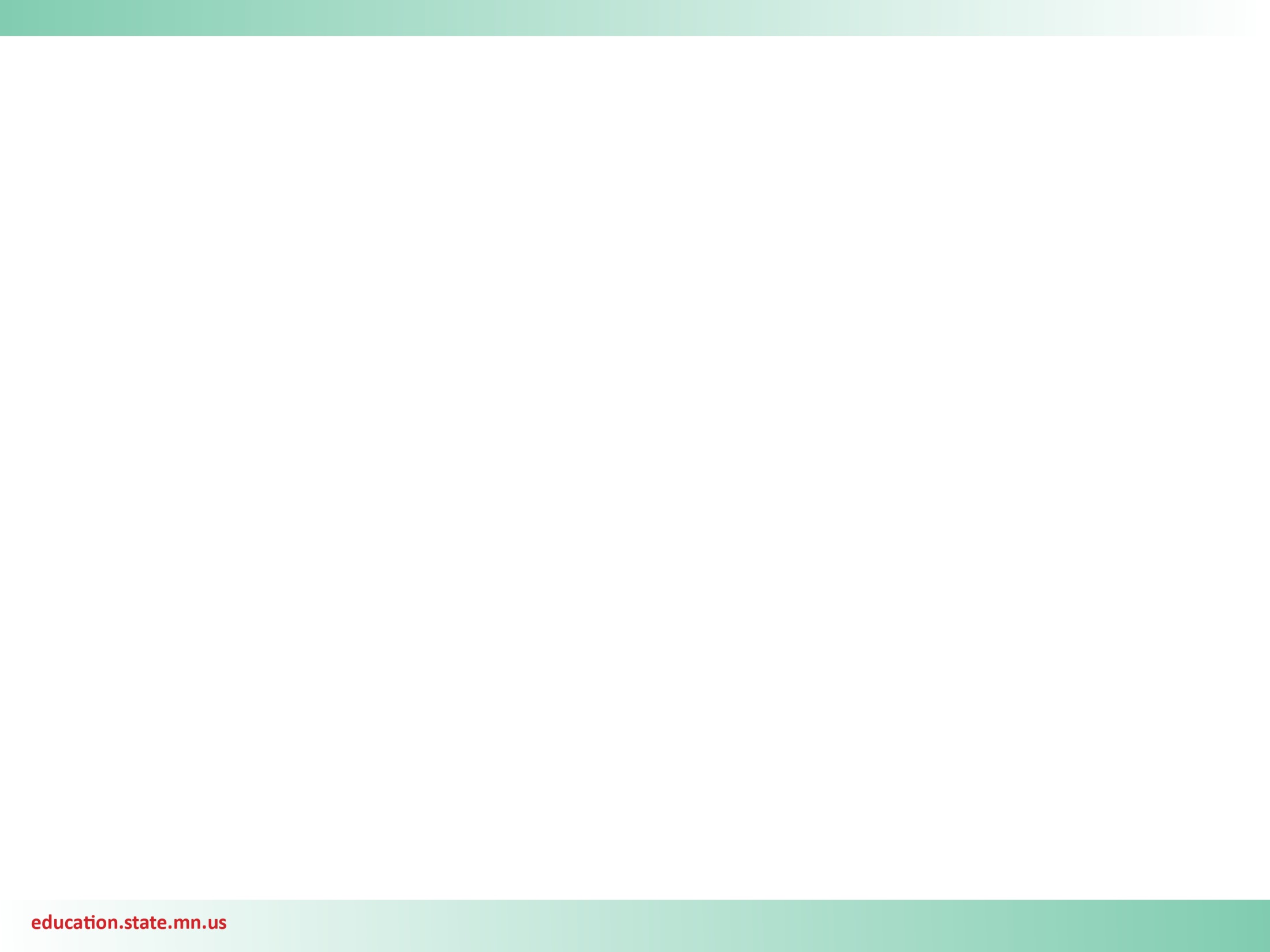 Statutory Considerations for Contract Renewal Cont.
The additional purposes under section 124E.01, subdivision 1, and related performance obligations under clause (7) contained in the charter contract as additional factors in determining contract renewal;
Additional factors include: 
	(1) increase learning opportunities for all pupils;
	(2) encourage the use of different and innovative teaching 	methods;
	(3) measure learning outcomes and create different and 	innovative forms of measuring outcomes;
	(4) establish new forms of accountability for schools; or
	(5) create new professional opportunities for teachers, including 	the opportunity to be responsible for the learning program at 	the school site.
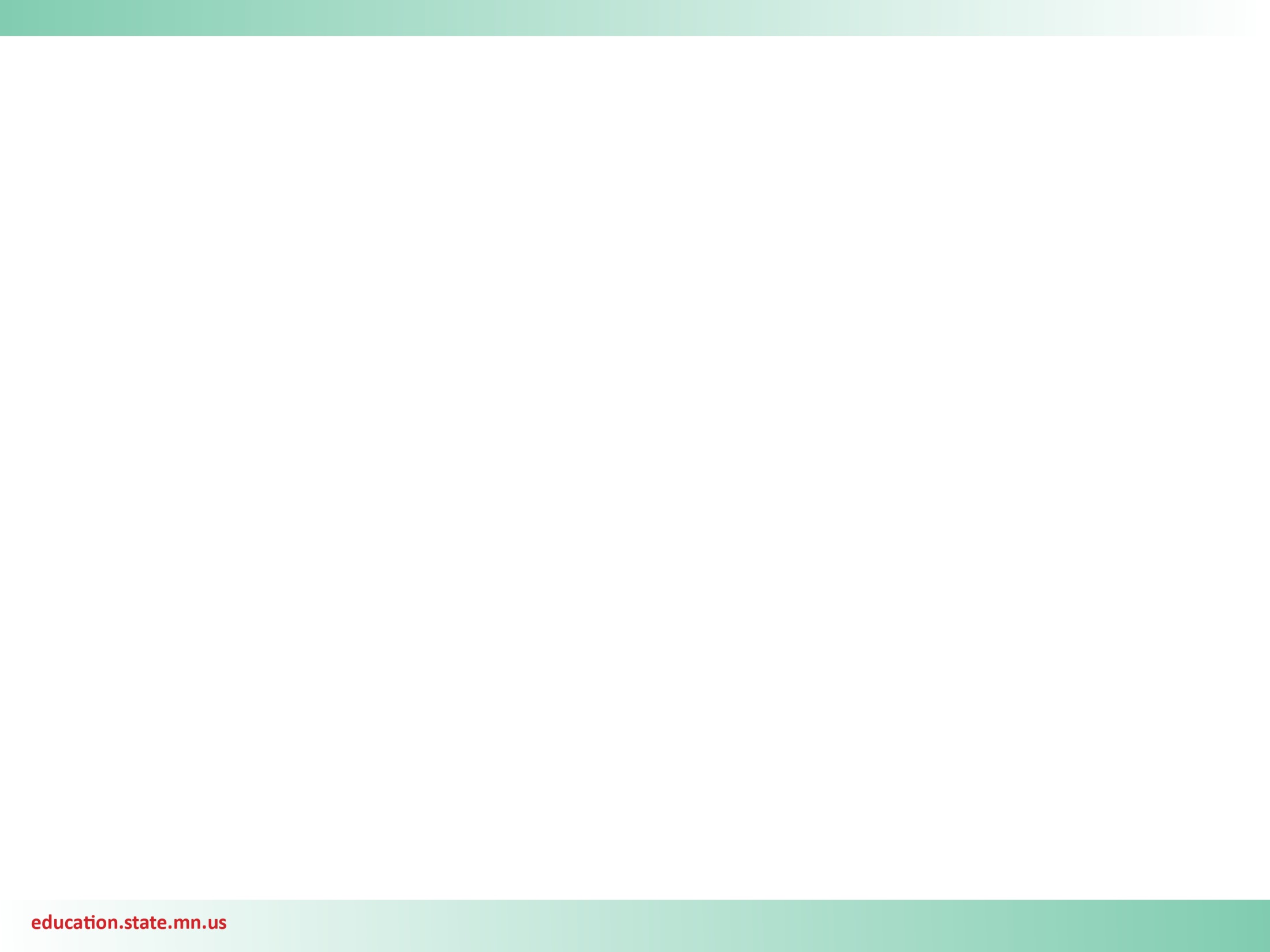 Importance of Goal Setting
Clearly defines the performance expectations for the charter school to achieve during its contract term with its authorizer
Goals should be specific, measurable and attainable academic, operational and financial performance outcomes
Goals should span the entire contract term
Goals should align with World’s Best Workforce (WBWF) Goals
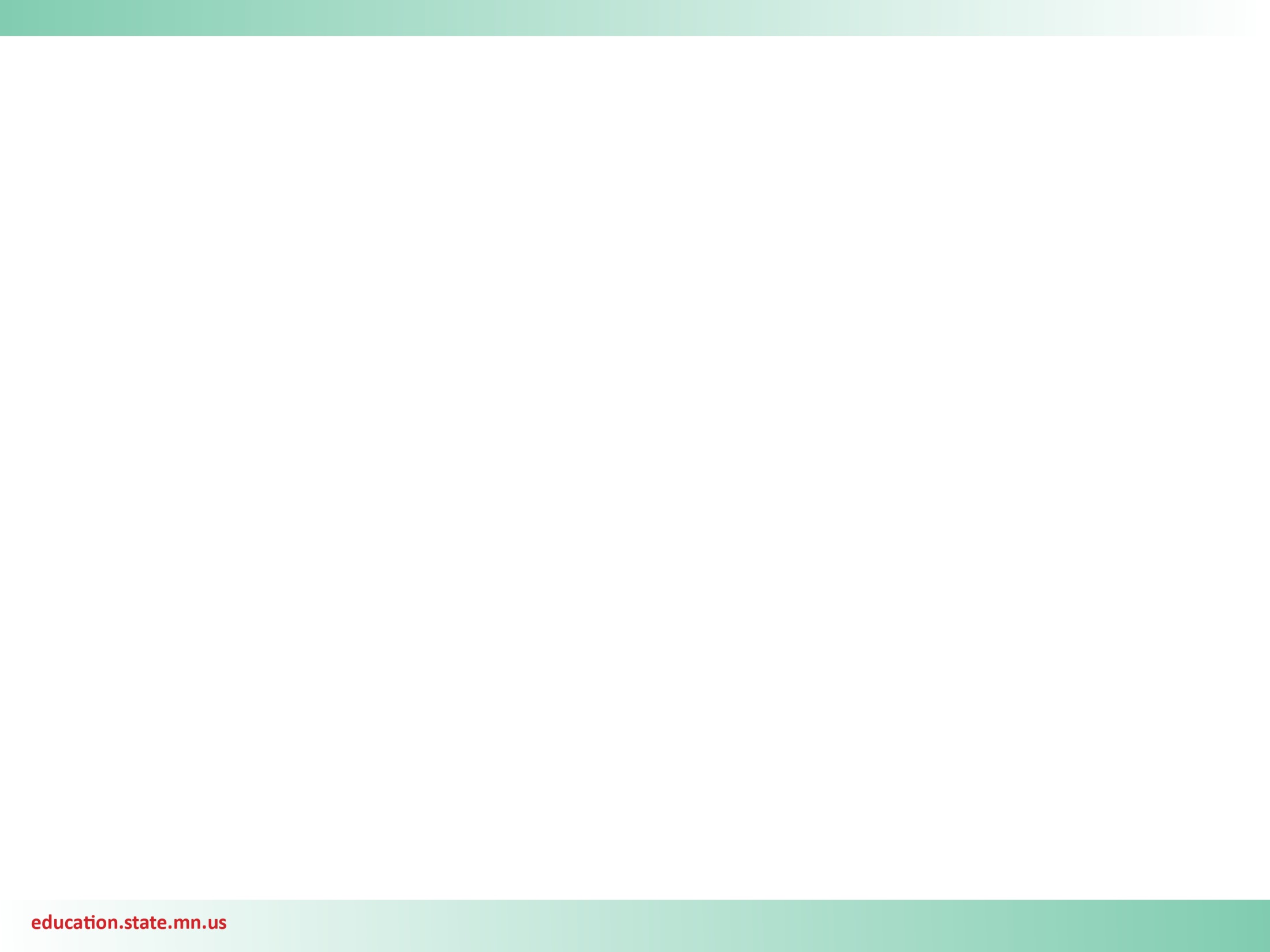 Goal Setting as an Art Form
There is no “One Right Way” to set goals
Individual differences like personality, intrinsic motivation levels, leadership style may affect the impact of goal setting.
Greater performance can occur if mechanisms are in place to monitor progress and make necessary adjustments
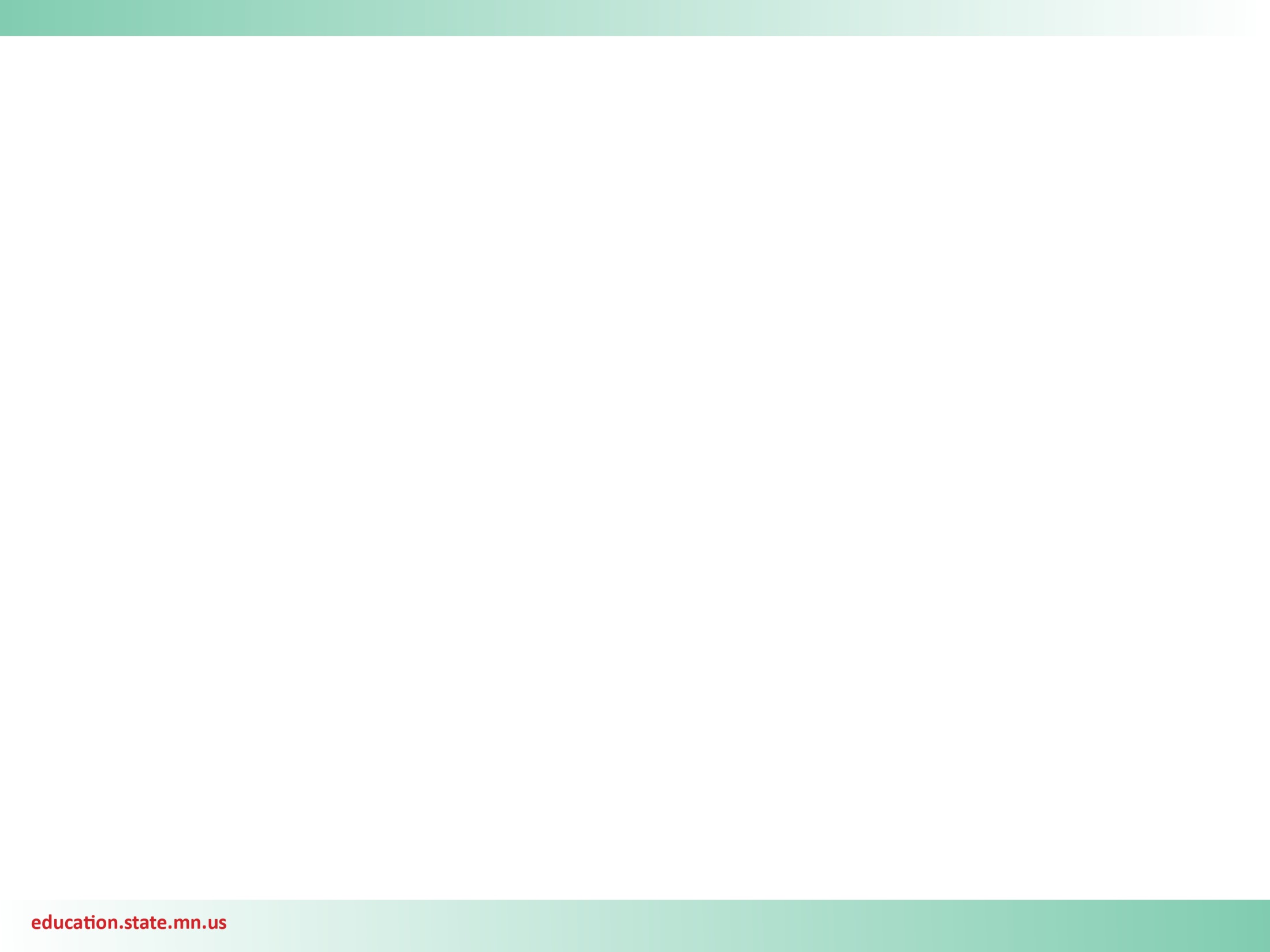 Other Considerations for Goal Setting
If it’s a renewal contract, the goals should address any unmet outcomes in the prior contract (if applicable) or areas of improvement
Annual versus end of contract term goals
Other Considerations for Goal Setting Cont.
MDE Guidance – School’s with MDE Priority, Focus or Continuous Improvement Designation
Identified schools are required to develop a School Improvement Plan (SIP) to address areas in need of improvement 
Establish contract outcomes that meet or exceed the school’s SIP outcomes
An authorizer is expected to monitor that status as long as the school has the designation
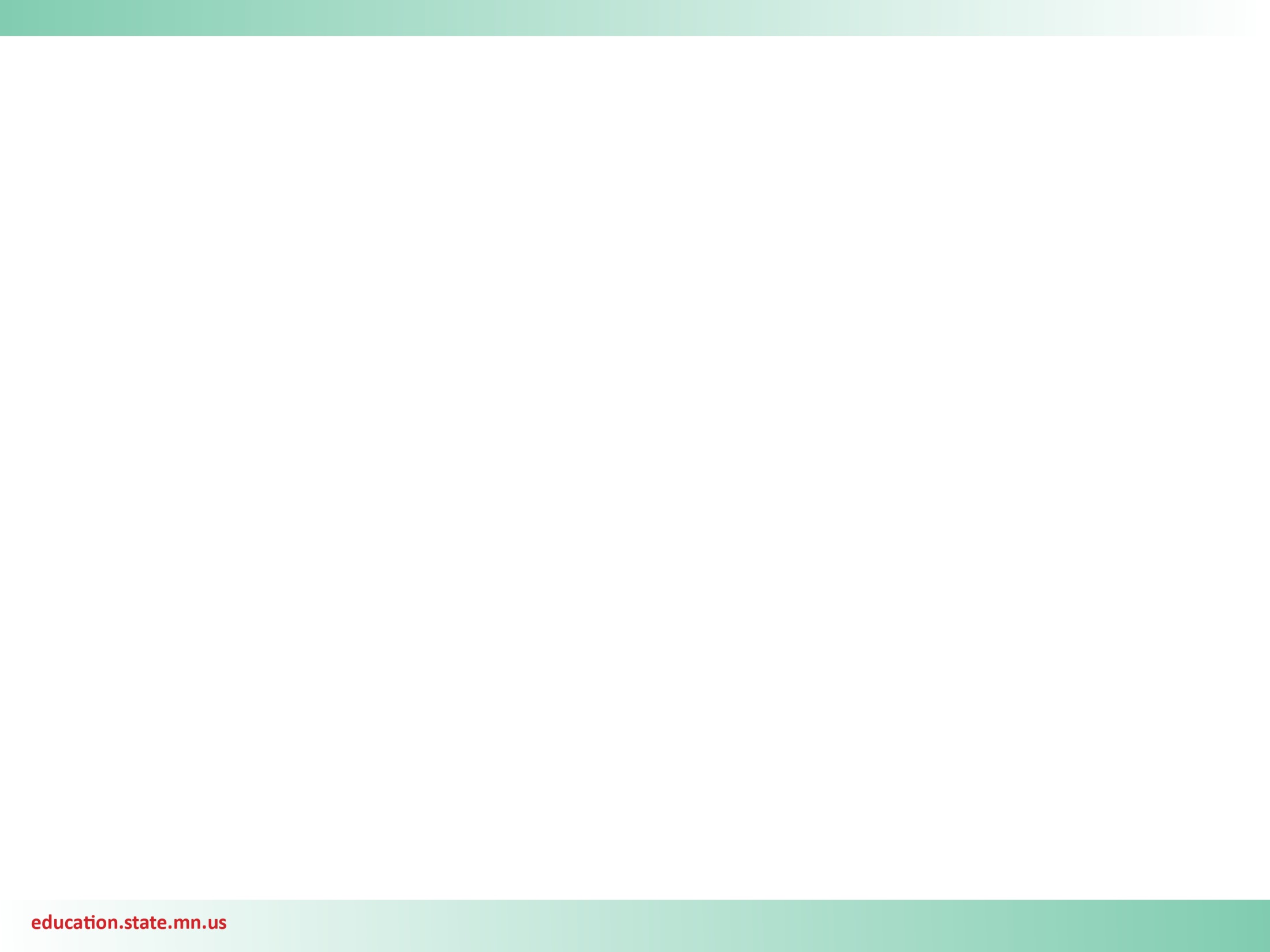 Alignment with Authorizer’s AAA/AAP
Contract academic and nonacademic outcomes and performance standards should align with the performance/accountability framework of the authorizer’s Approved Authorizer Application (AAA)/Approved Authorizer Plan (AAP)
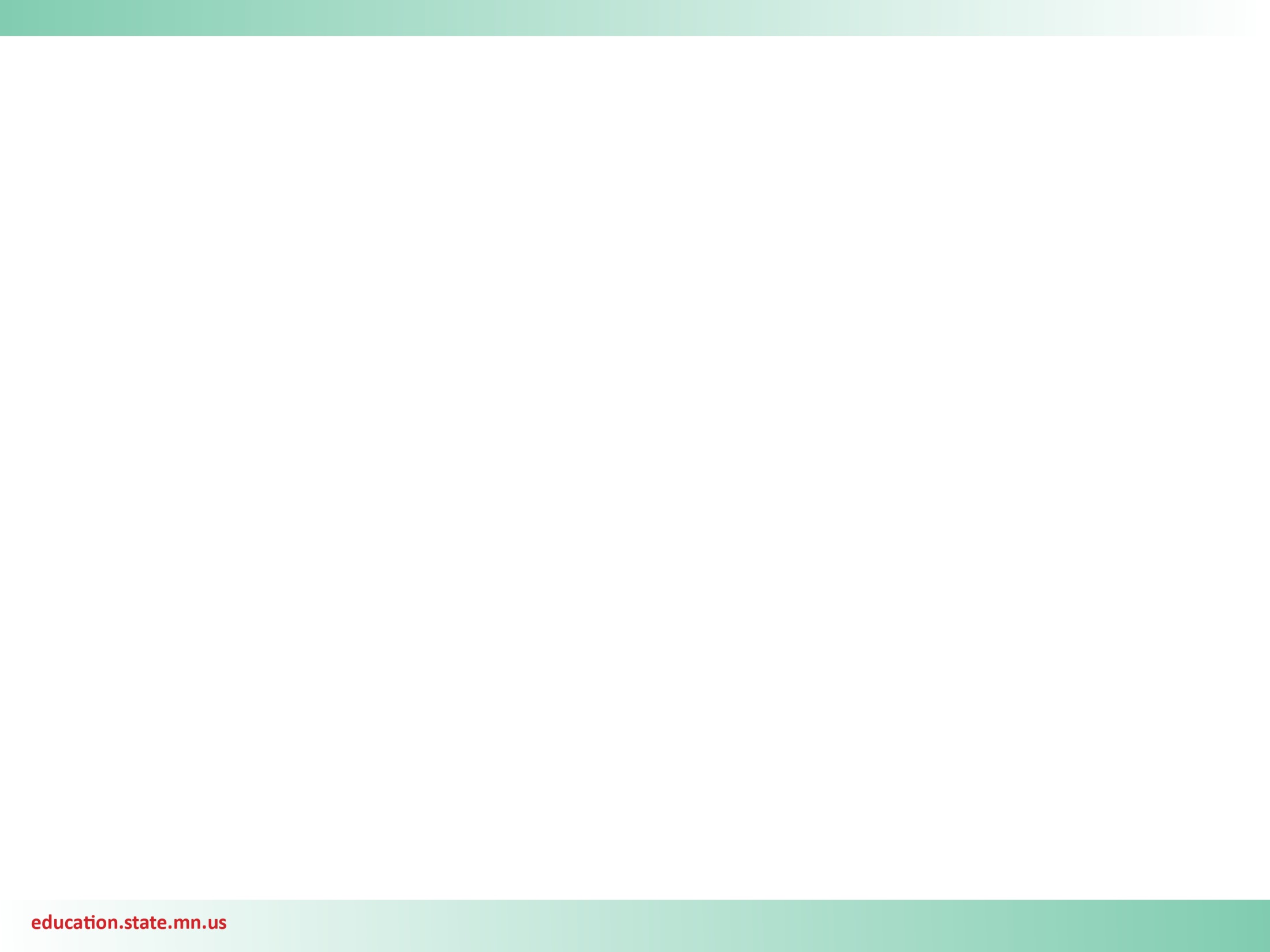 Alignment with WBWF Goals
Contract academic and nonacademic outcomes and performance standards should align with WBWF Goals:
All children are ready for school
All third-graders can read at grade level
All racial and economic achievement gaps between students are closed
All students are ready for career and college
All students graduate from high school
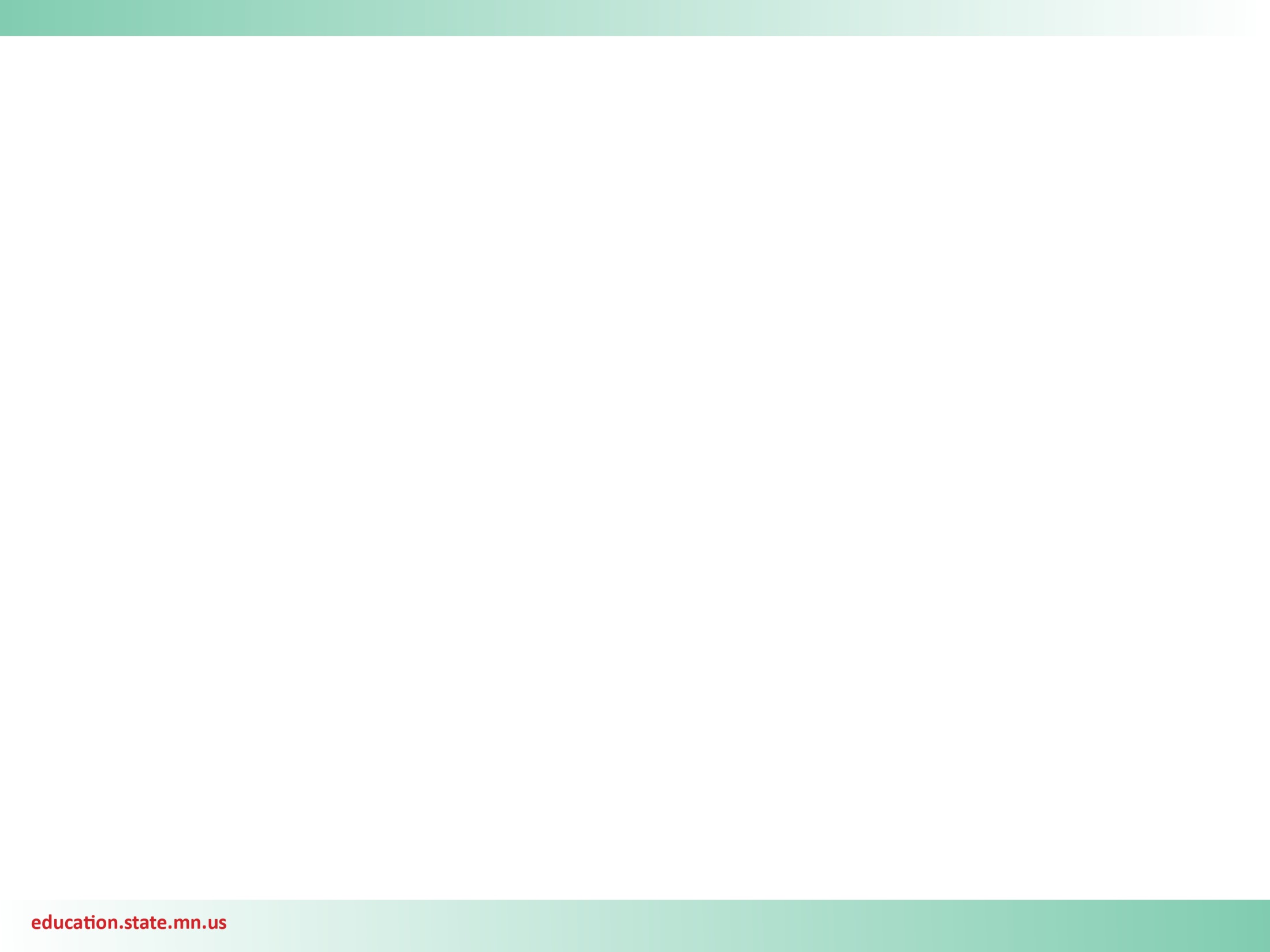 Setting SMART Goals
Goals are 
clear, results can be measured accurately
data-driven 
motivating
appropriately rigorous/realistic
tracked/measured annually
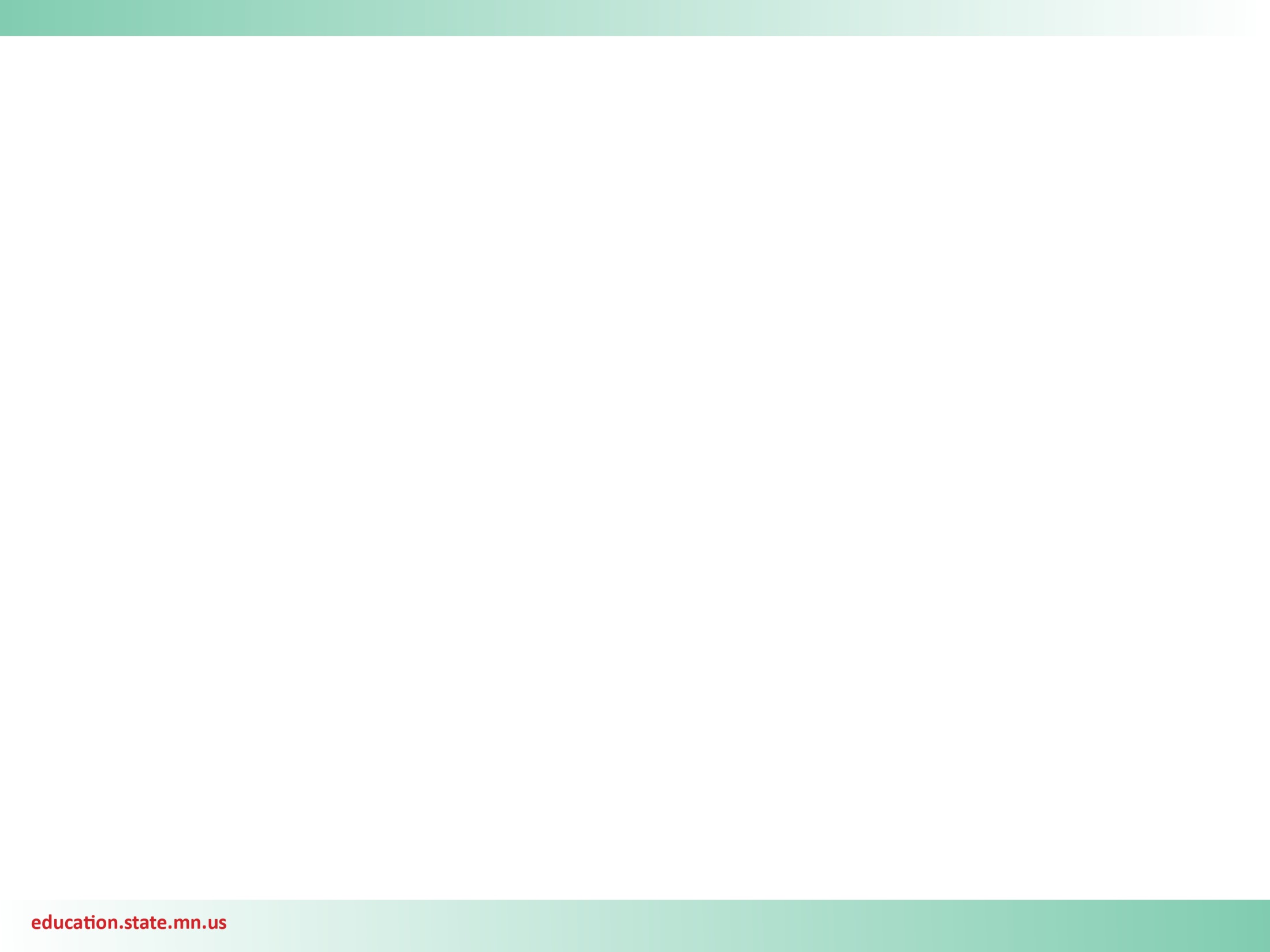 Setting SMART Goals Cont.
Goals are school specific versus universal contract outcomes
Expectations are appropriate for students served
Goals are aligned with school’s mission and/or other initiatives 
Engage administration, teachers and staff to encourage buy-in
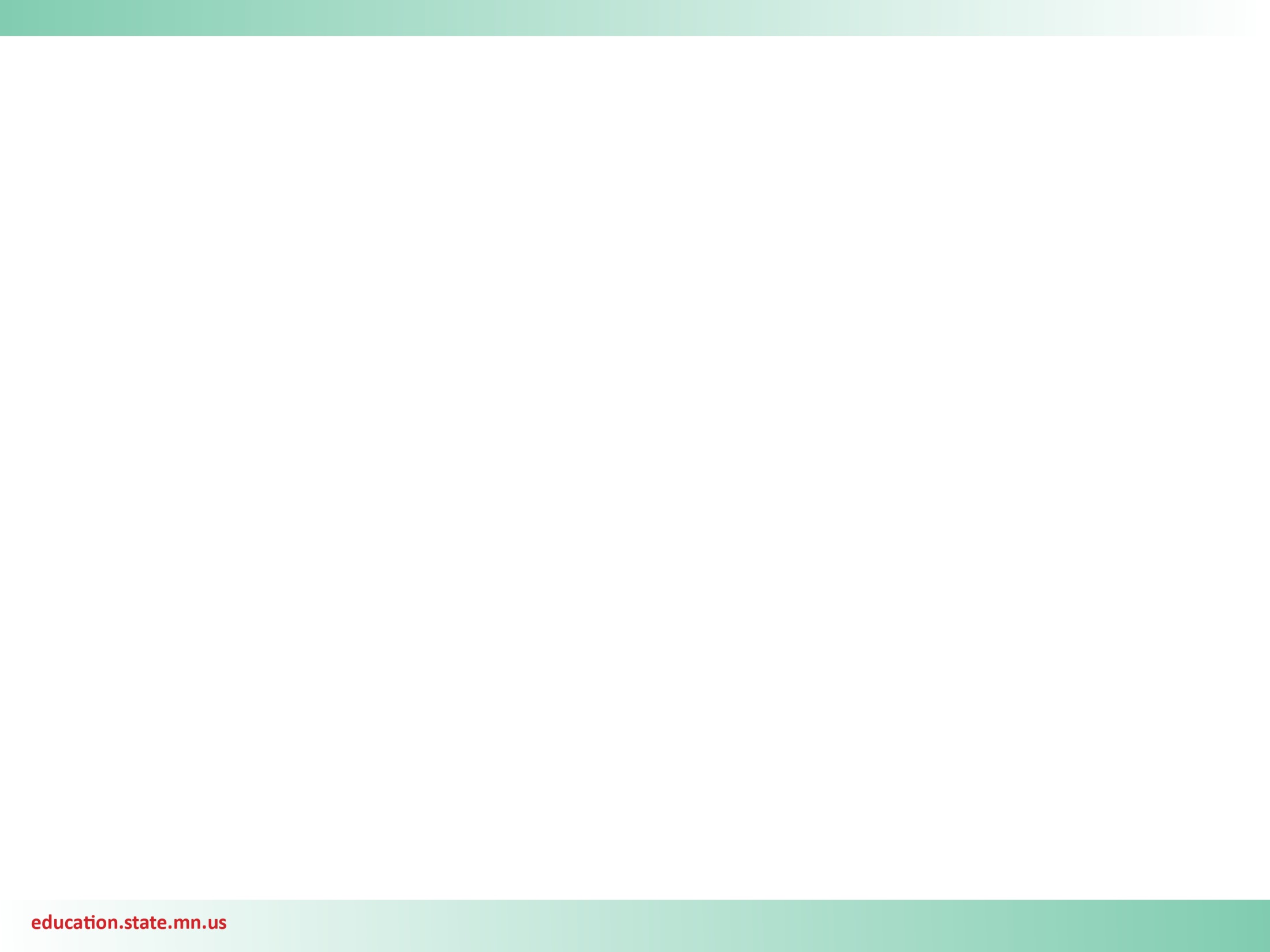 Is this a SMART GOAL?
90% of students will have completed between 1-3 postsecondary courses, 75% of students will have completed one semester of postsecondary work, 50% of students will have completed one year of post secondary work. 75% of students will declare a STEM college major and 50% will attain an undergraduate degree in a STEM field.
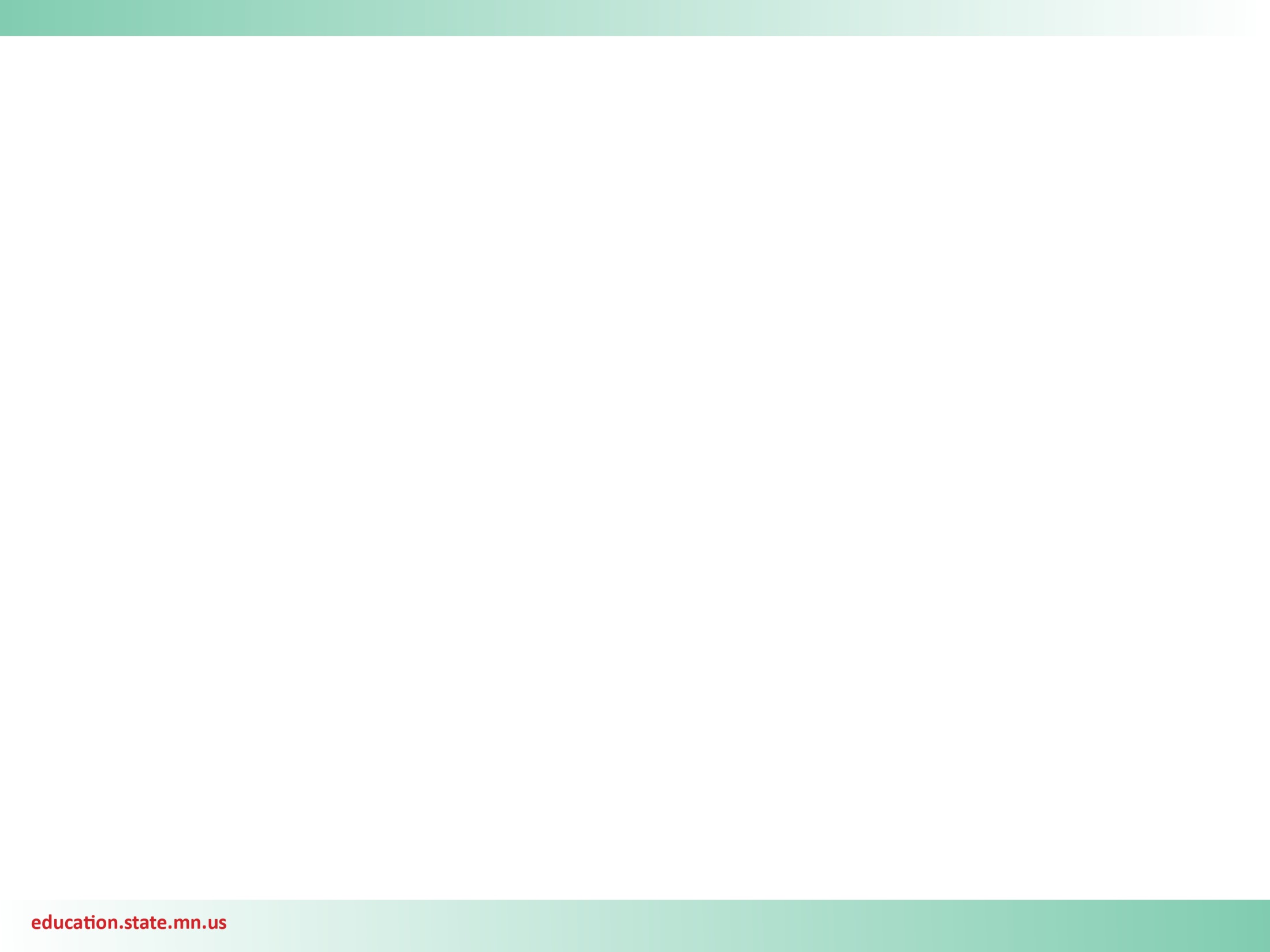 Examples of SMART Outcomes
Example - WBWF Charter Contract Outcome: All students are ready for career and college
Each year, a minimum of 8th grade students will take the ACT Explore, and a minimum of those students will exceed the state average
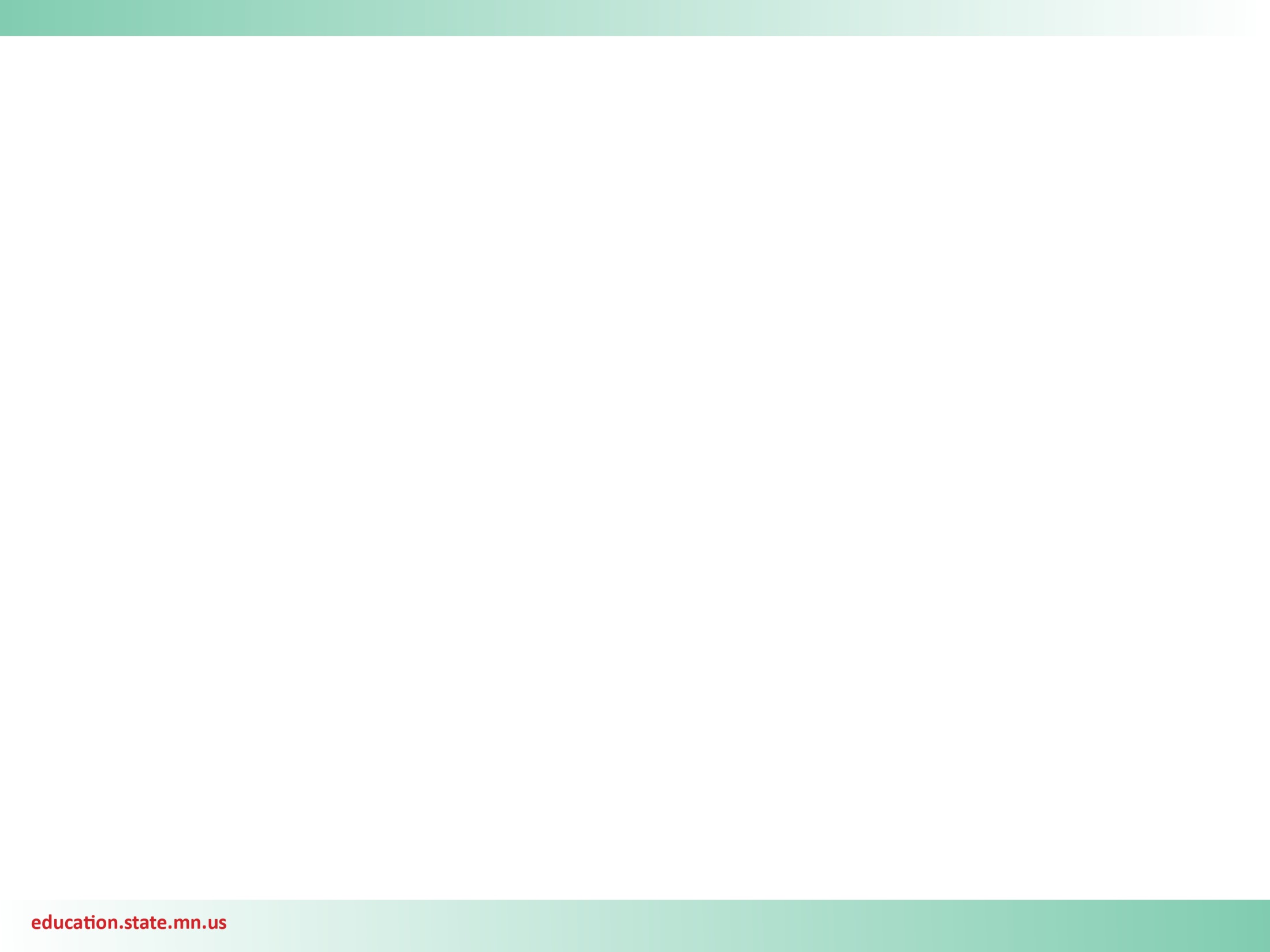 Examples of SMART Outcomes
Example: WBWF Charter Contract Outcome – Reading Well by Third Grade
From FY15 to FY18, the aggregate percentage of students in grades K-2 that meet their fall to spring (except in FY18, fall to winter) NWEA RIT expected growth target will be at least 65.0%.
Exceeds Standard: The aggregate percentage is at least 75.0%
Meets Standard: The aggregate percentage is at least 65.0%
Approaches Standard: The aggregate percentage is at least 60.0%
Does Not Meet Standard: The school did not meet the criteria for any of the ratings above
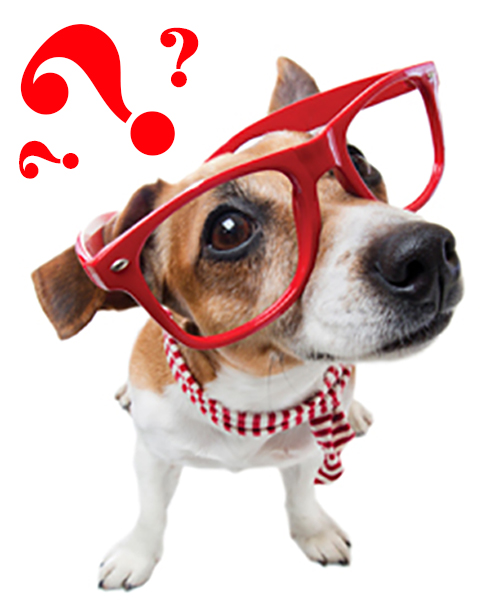 Questions?
Thank You!
Please contact us with any questions
Shya Tran
shya.tran@state.mn.us
651-582-8351
Paula Higgins
paula.higgins@state.mn.us
651-582-8315